Co může (a měl by)
kardiolog očekávat od paliativní péče
Martin Gřiva
Kardiologické oddělení, Krajská nemocnice T. Bati, Zlín
Lékařská fakulta Univerzity Palackého Olomouc
Konference České asociace srdečního selhání
27.11.2018 - Hradec Králové
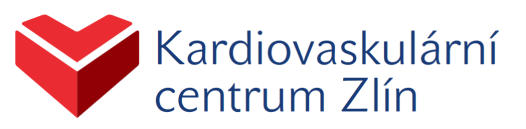 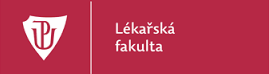 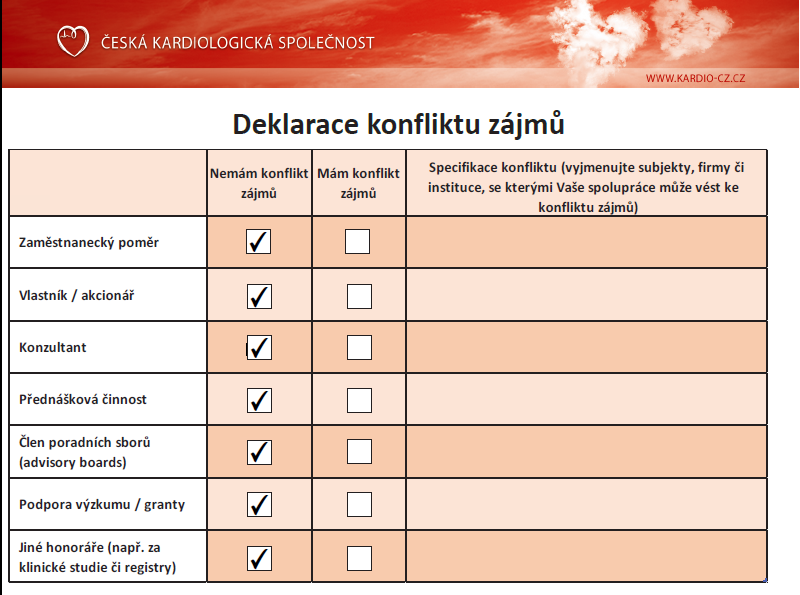 Jaký vývoj lze očekávat do budoucna?
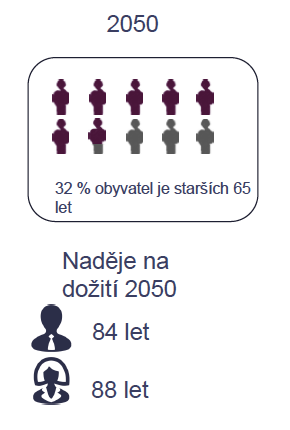 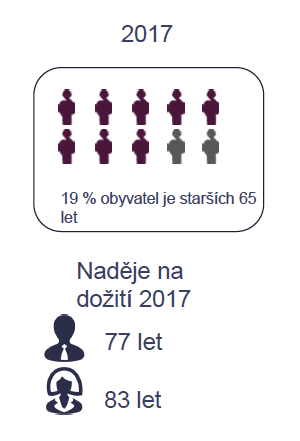 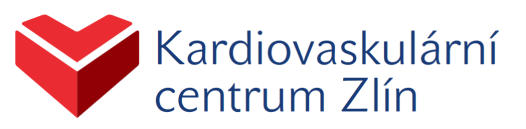 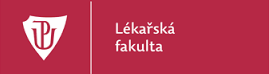 Český statistický úřad
Ministr zdravotnictví…
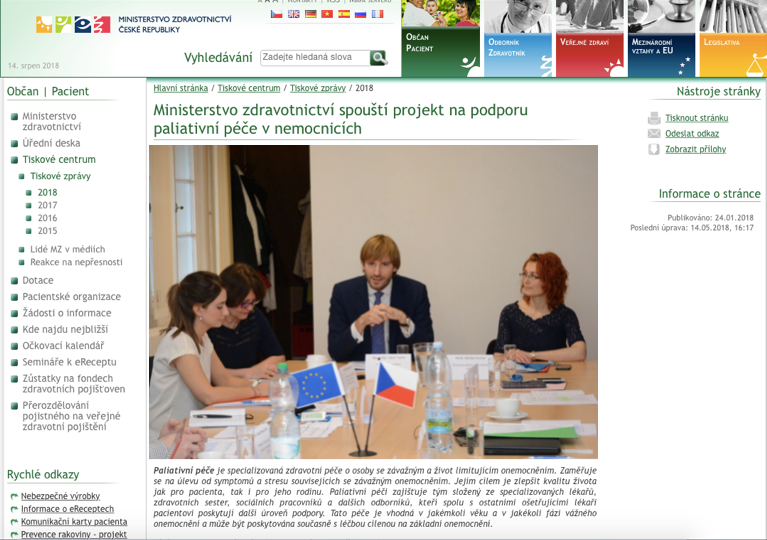 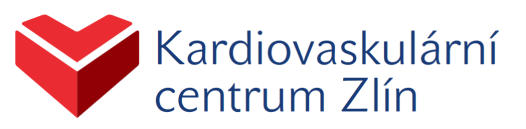 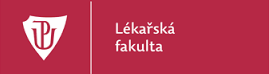 24.1.2018
Prezident…
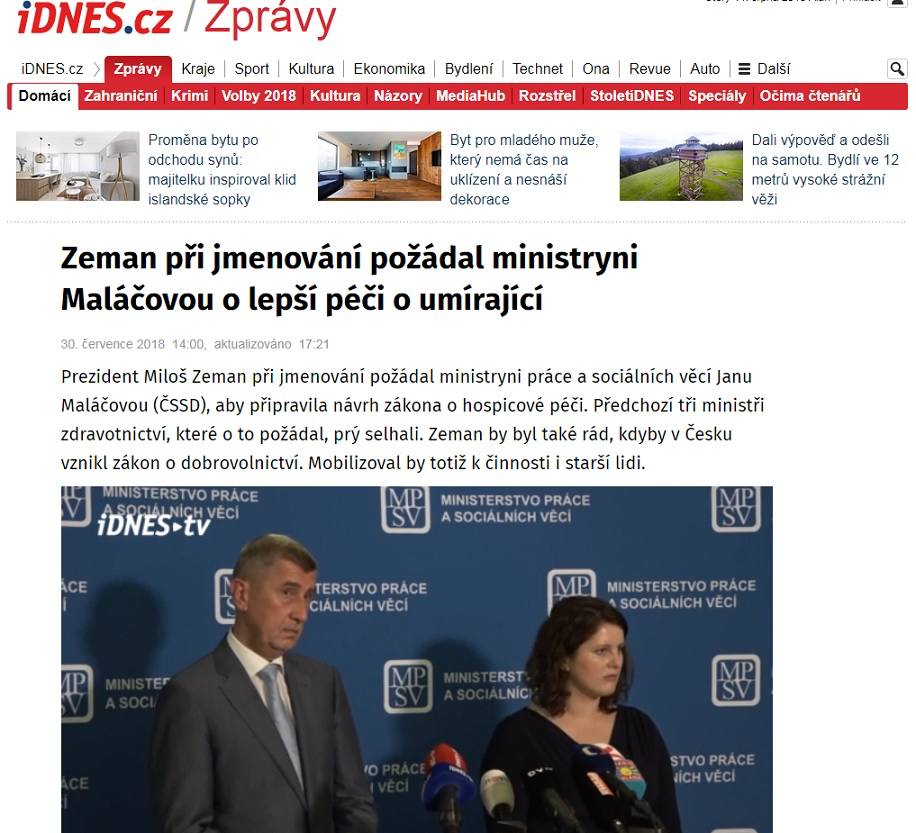 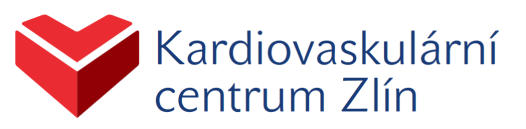 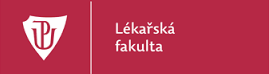 30.7.2018
Paliativní péče
Obecná paliativní péče = postupy, které vedou k udržení co nejlepší kvality života pacientů s nevyléčitelným progredujícím onemocněním a jejich blízkých - měla by být součástí standardní péče v jednotlivých oborech
Specializovaná paliativní péče = pokud je situace nad možnosti kardiologa - péče poskytovaná multidisciplinárním týmem, jehož členové mají adekvátní vzdělání - lékař paliatr/algeziolog, zdravotní sestra, sociální pracovník, psycholog, fyzioterapeut, kaplan…
nemocnice — ambulantní provoz — hospic (kamenný/mobilní)
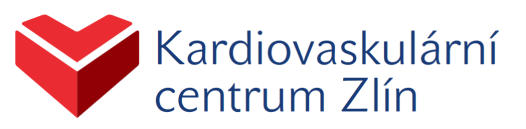 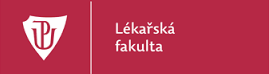 Vznikající paliativní týmy v nemocnicích
zatím v ČR nejsou standardy ani daný model fungování - velká variabilita

týmy různě poskládané (profese, úvazky)

v některých nemocnicích tým téměř výhradně organiazuje a facilituje předání pacienta z nemocničního lůžka do hospicové péče

v jiných nemocnicích tým dlouhodobě s pacienty pracuje i v průběhu kauzální, na léčbu základního onemocnění orientované léčby

některé týmy svou roli chápou hlavně v komunikační podpoře a diskusi s pacienty a jejich rodinami o cílech léčby
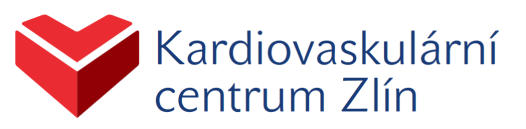 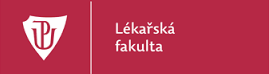 Vznikající paliativní týmy v nemocnicích
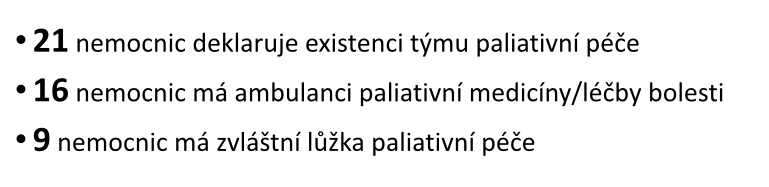 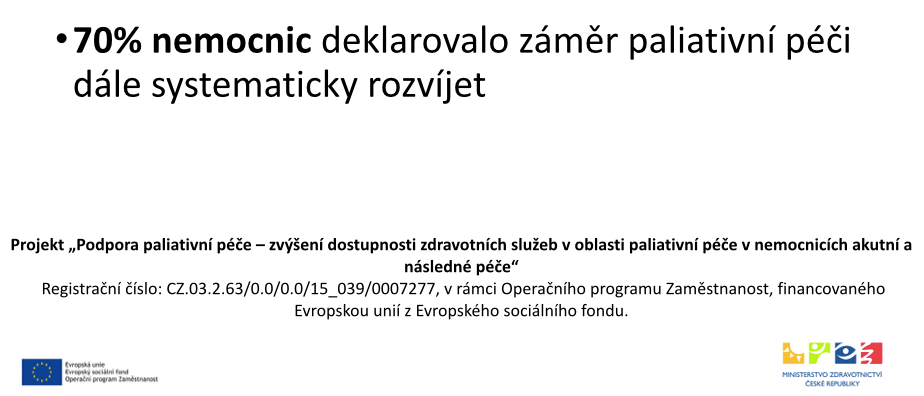 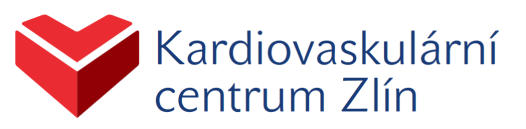 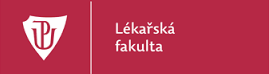 Paliativní péče v kardiologii
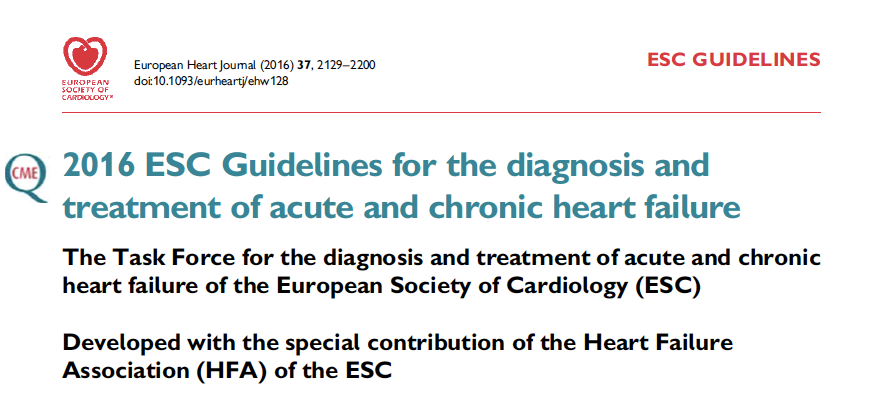 snaha o co nejvyšší 
kvalitu života pacienta
a rodiny až do konce
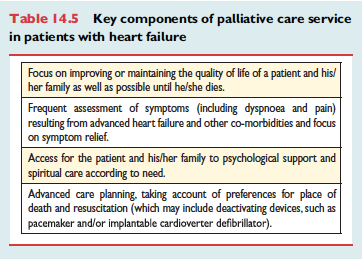 opakované pátrání po 
různých symptomech
a jejich mírnění
uspokojení také 
psychologických a 
spirituálních potřeb
pokročilé plánování
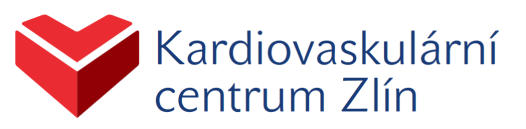 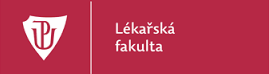 Snaha o co nejvyšší kvalitu života pacienta a rodiny až do konce…
Opakované pátrání po různých symptomech a jejich mírnění…
= obecná paliativní péče
= součást běžné kardiologické péče
KARDIOLOG
event. osloví některého z členů týmu, pokud to považuje za vhodné (paliatr/algeziolog, psycholog, fyzioterapeut…)
event. ve spolupráci s týmem řeší, kde se tento typ péče bude realizovat - paliativní tým může pomoci zajistit podmínky   (paliatr, sociální pracovník…)
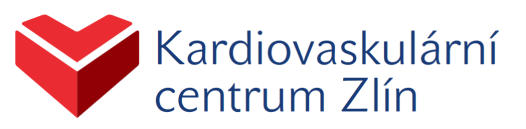 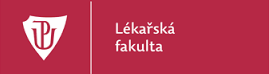 Uspokojení psychologických a spirituálních potřeb…
(…týká se pacienta nebo rodiny)
= specializovaná paliativní péče
psycholog, nemocniční kaplan atd.
možnost řešení i různých složitých až patologických reakcí v rodině - event. předcházení některým zkratovým reakcím a stížnostem…
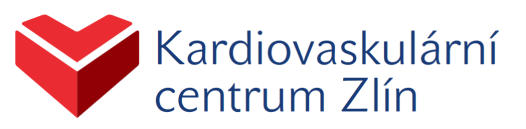 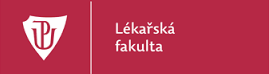 Pokročilé plánování
= obecná paliativní péče
= standardní kardiologická péče (?)
KARDIOLOG
společné plánování možných složitých situací v budoucnu

rozhovor o těchto situacích mnohem dříve, než se do nich pacient dostane
není možné bez dobré informovanosti pacienta a rodiny
(preference místa úmrtí, KPCR, deaktivace ICD, přístrojová podpora…)
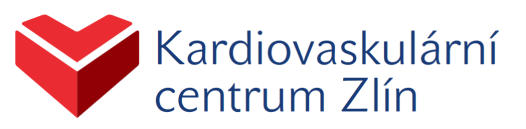 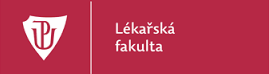 Rodinná konference
= složitější diskuze ve větším týmu se zástupci rodiny
několik členů rodiny
kardiolog
zdravotní sestra
členové paliativního týmu dle zvážení kardiologa podle konkrétního případu
řešení problémových situací
hledání optimálního řešení pro všechny zúčastněné
prevence pozdějších stížností nebo žalob
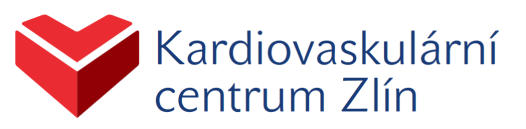 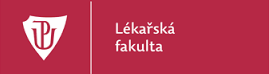 Paliativní péče v kardiologii
by neměla být alternativou ke standardní léčbě, 
ale její integrální součástí
Profit z tohoto postupu budou mít pravděpodobně
všechny zúčastněné strany
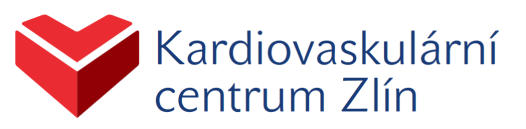 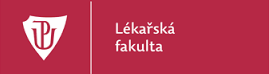